ITI 494 Microsoft Word and Excel Foundations
Session V
www.profburnett.com
Master a Skill / Learn for Life
Outline
Lesson 3: Modifying a Worksheet
Lesson 4: Formatting a Worksheet
3/30/2023
Copyright © 2007 - 2019 Carl M. Burnett
2
Modifying a Worksheet
Insert, Delete, and Adjust Cells, Columns, and Rows
Search for and Replace Data
Use Proofing and Research Tools
3
The Insert and Delete Options
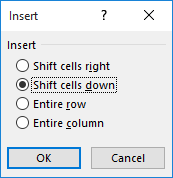 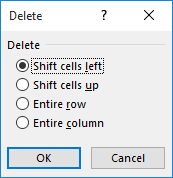 4
Manual Width and Height Adjustments
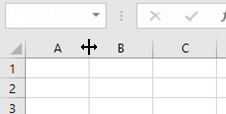 Drag to adjust
5
The AutoFit Feature
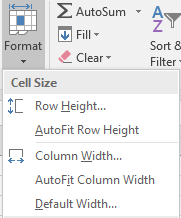 6
Manual Fit
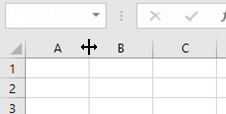 Double-click
to adjust
7
The Row Height and Column Width Dialog Boxes
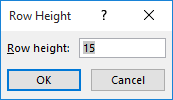 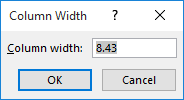 8
The Hide and Unhide Commands
Columns B – F are hidden
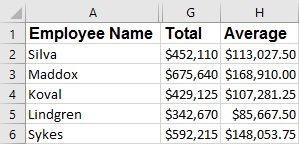 9
The Find Command
Search query
Format indicator
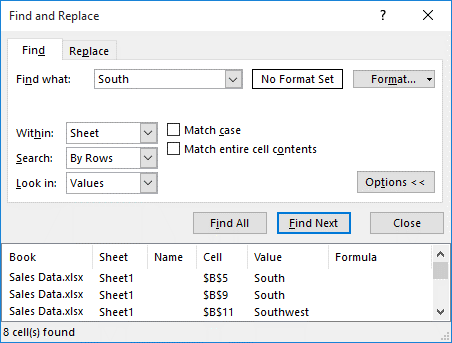 Scope of search
10
Search results list
The Replace Command
Search query
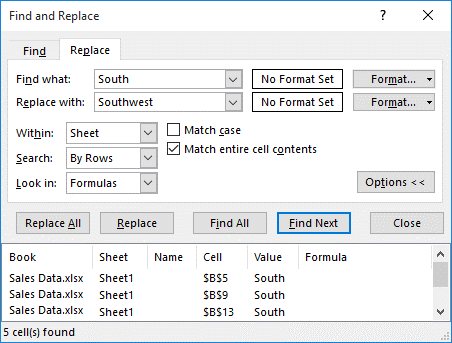 Replacement phrase
11
The Go To Dialog Box
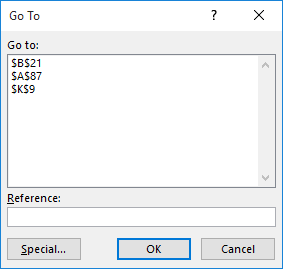 Navigation history
12
The Go To Special Dialog Box
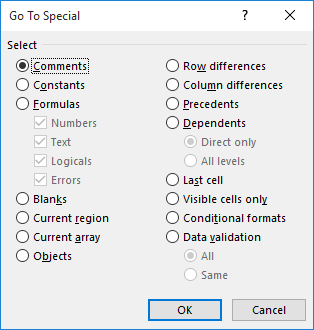 13
The Spelling Dialog Box
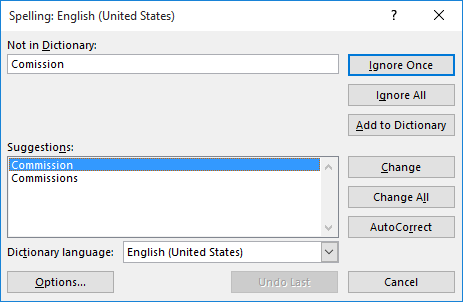 14
The Thesaurus Task Pane
Search term
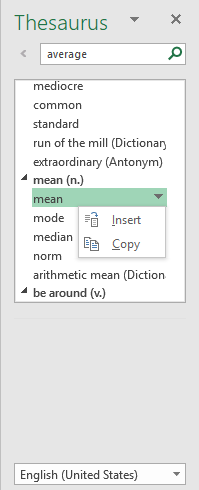 Search results
Result options
15
Dictionary drop-down menu
The Smart Lookup Task Pane
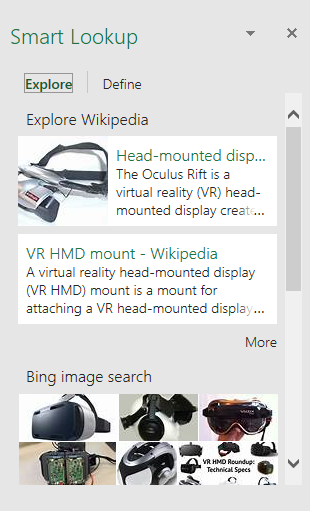 16
Formatting a Worksheet
Apply Text Formats
Apply Number Formats
Align Cell Contents
Apply Styles and Themes
Apply Basic Conditional Formatting
Create and Use Templates
17
Fonts
Differing fonts and font sizes can:
Give certain data prominence over other data.
Simply make your worksheets more visually pleasing.
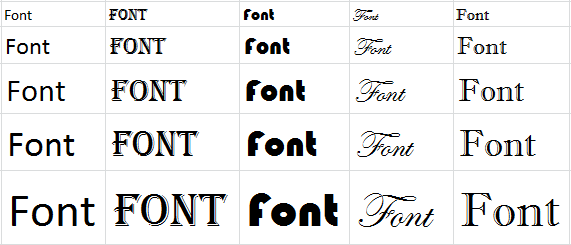 18
The Font Group
Font Size
drop-down menu
Increase Font Size
button
Font drop-down menu
Decrease Font Size
button
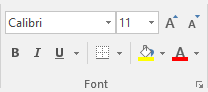 Bold button
Italic button
19
Font Color drop-down menu
Underline button
Live Preview
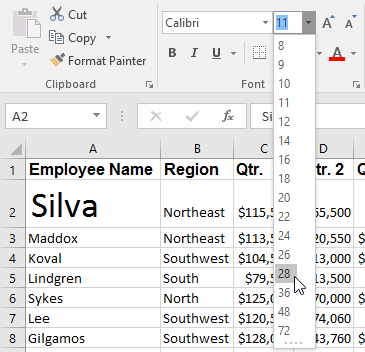 20
The Format Cells Dialog Box
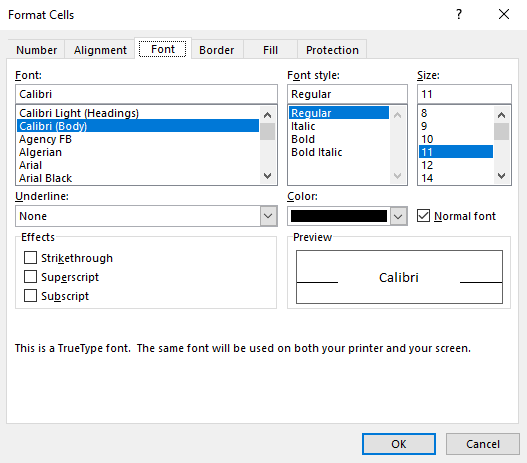 21
The Colors Dialog Box
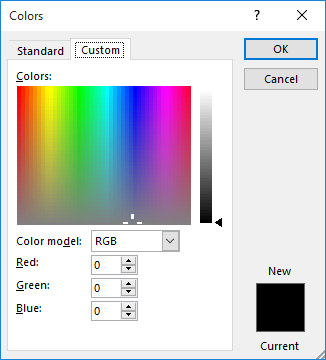 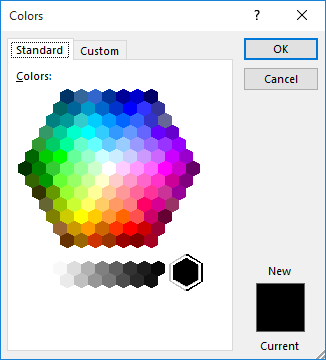 22
Hyperlinks
Links within a document that, when selected, perform a particular action:
navigating to a different location within the document. 
opening another document.
creating a new document. 
navigating to a web page. 
starting an email message.
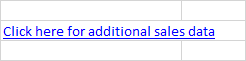 23
The Insert/Edit Hyperlink Dialog Box
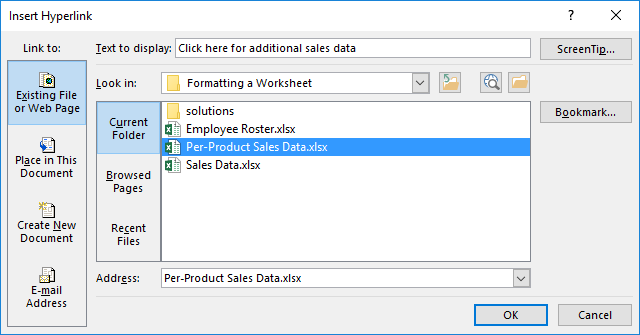 24
The Format Painter
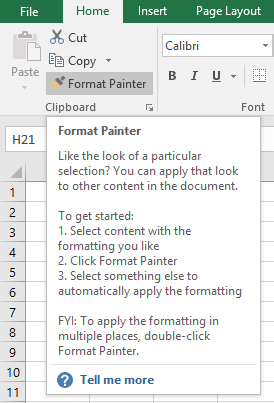 25
Number Formats
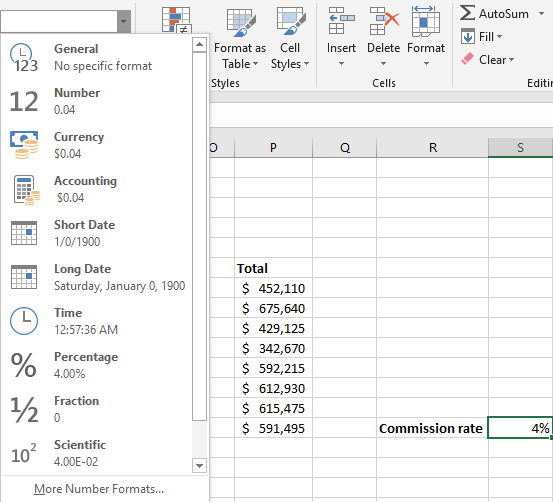 Number Format drop-down menu
26
Currency number
format
Percentage
number format
Number Format Tab
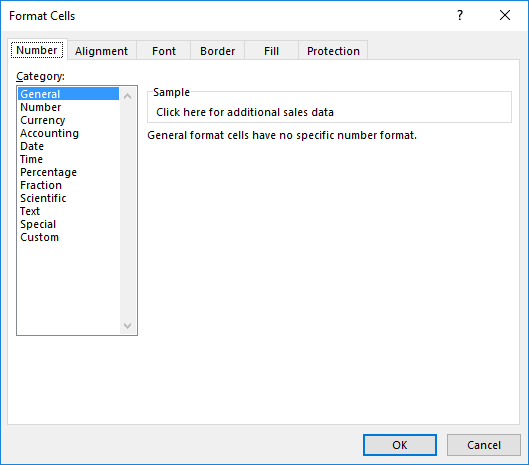 27
Custom Number Formats
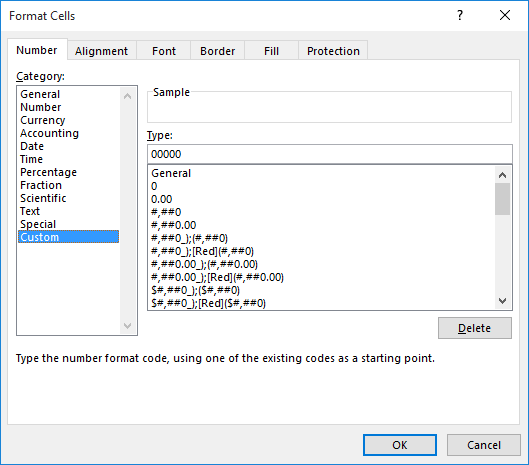 Existing code strings to modify
28
Alignment Options
Alignment commands
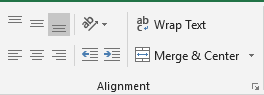 The Alignment group
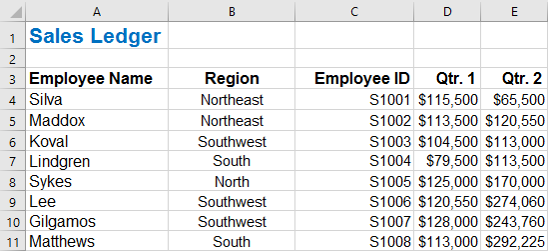 29
Various text alignment configurations
Orientation Options
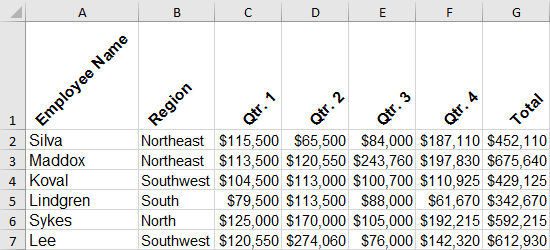 30
The Indent Commands
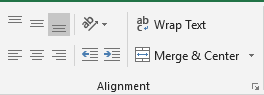 Increase Indent
button
Decrease Indent
button
31
The Wrap Text Command
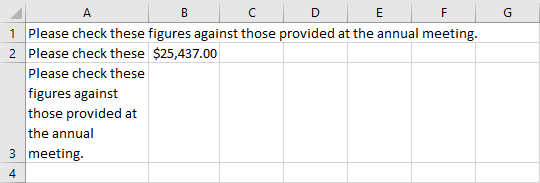 Spilled-over text
Truncated text
Wrapped text
32
The Merge & Center Options
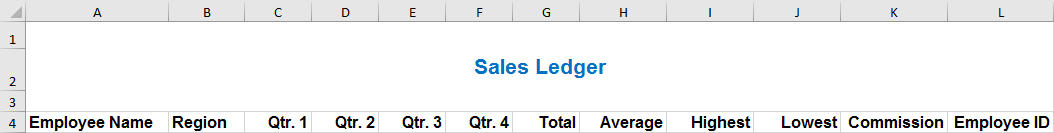 33
Cell Styles
Heading 3 style
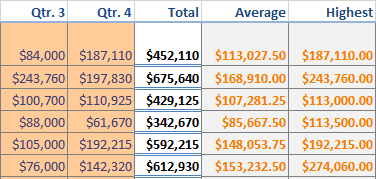 Calculation style
34
Input style
Total style
Galleries
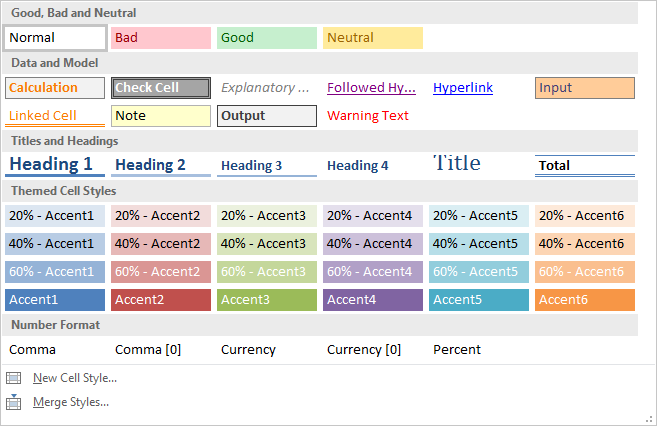 35
The Style Dialog Box
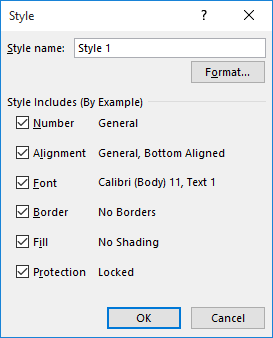 Formatting option
check boxes
36
The Merge Styles Dialog Box
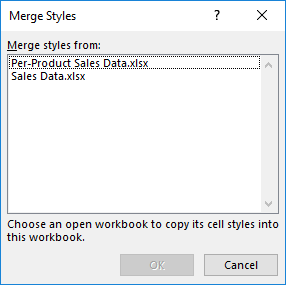 37
Themes
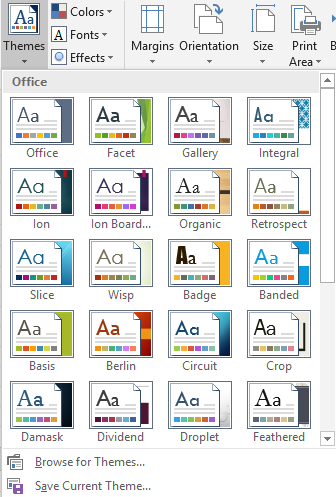 38
Theme Components
Colors:
4 text/background colors
6 accent colors
2 hyperlink colors
Fonts:
Heading font for the Title cell style.
Body font for labels, titles, and text on graphical objects.
Does not affect the default font type for cell data.
Effects:
Can’t be customized.
Select from a gallery of 15 predefined configurations.
39
Guidelines for Using Themes
Apply themes to worksheets whenever possible to make it easier for format the data. 
Create a custom theme and set fonts, colors, effects to your liking.
Remember it is easier to modify an existing theme than to build one from scratch.
Keep in mind that themes are meant to facilitate reuse.
Remember all themes need to be stored in the default folder created by Excel. 
Be consistent with themes across worksheets or related workbooks.
Keep in mind that manually changing the format of data will override a theme format. 
Make sure that your cell styles work with your themes.
Choose colors that blend well together when creating custom themes. 
Choose disparate colors primarily to highlight specific parts of your data. 
Choose an easily readable font at an appropriate size.
40
Conditional Formatting
Conditional formatting: Formatting applied to cells or ranges to make data visually stand out based on the data meeting particular criteria.
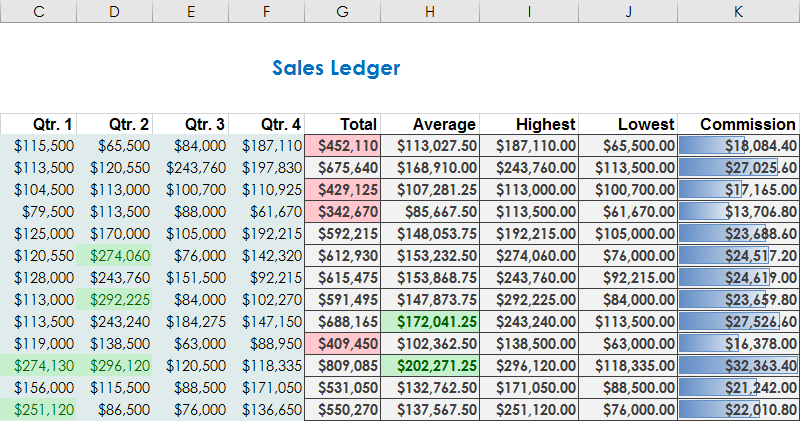 41
The Conditional Formatting Dialog Boxes
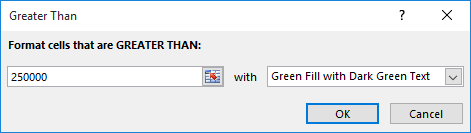 42
The Highlight Cells Rules
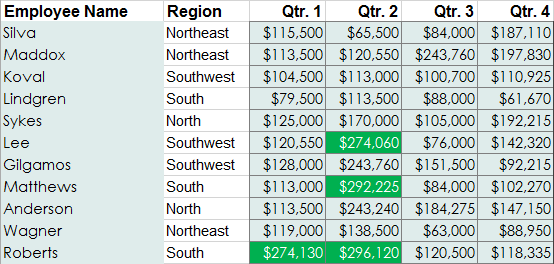 43
The Top/Bottom Rules
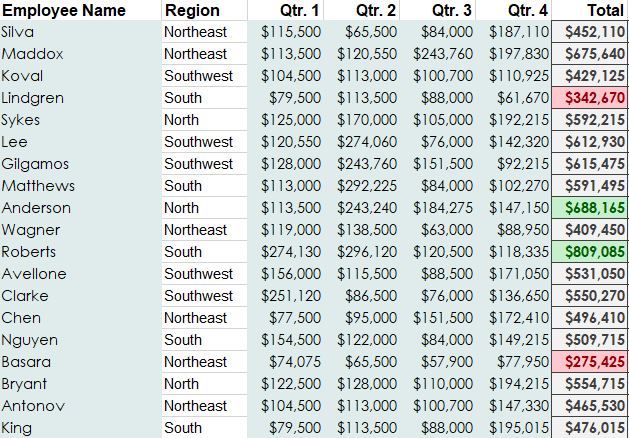 44
Data Bars
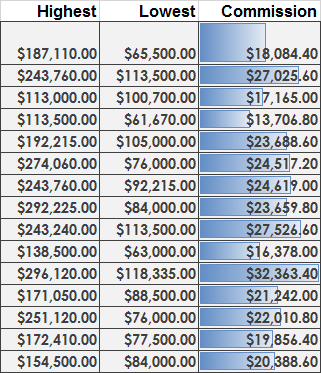 45
Color Scales
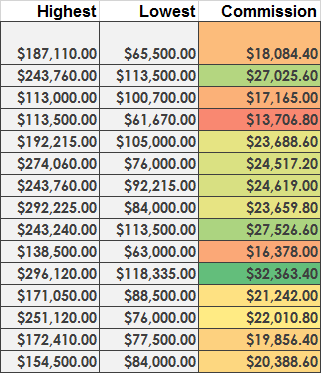 46
Icon Sets
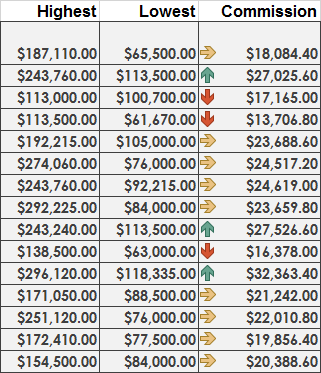 47
Templates
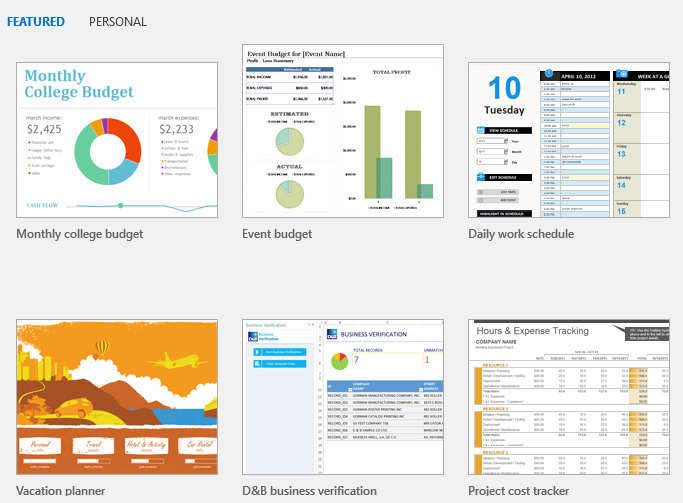 48
Templates and the Backstage View
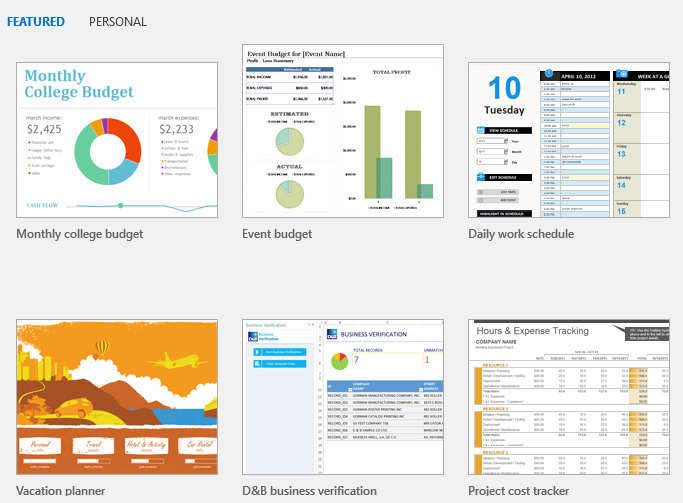 FEATURED tab
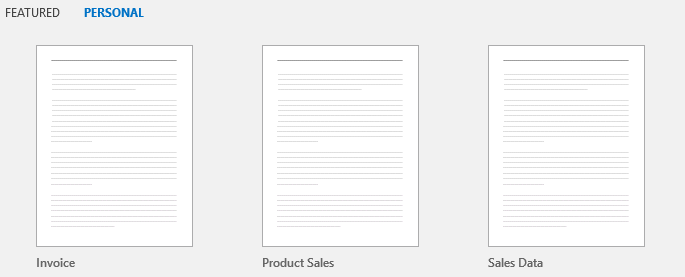 49
PERSONAL tab